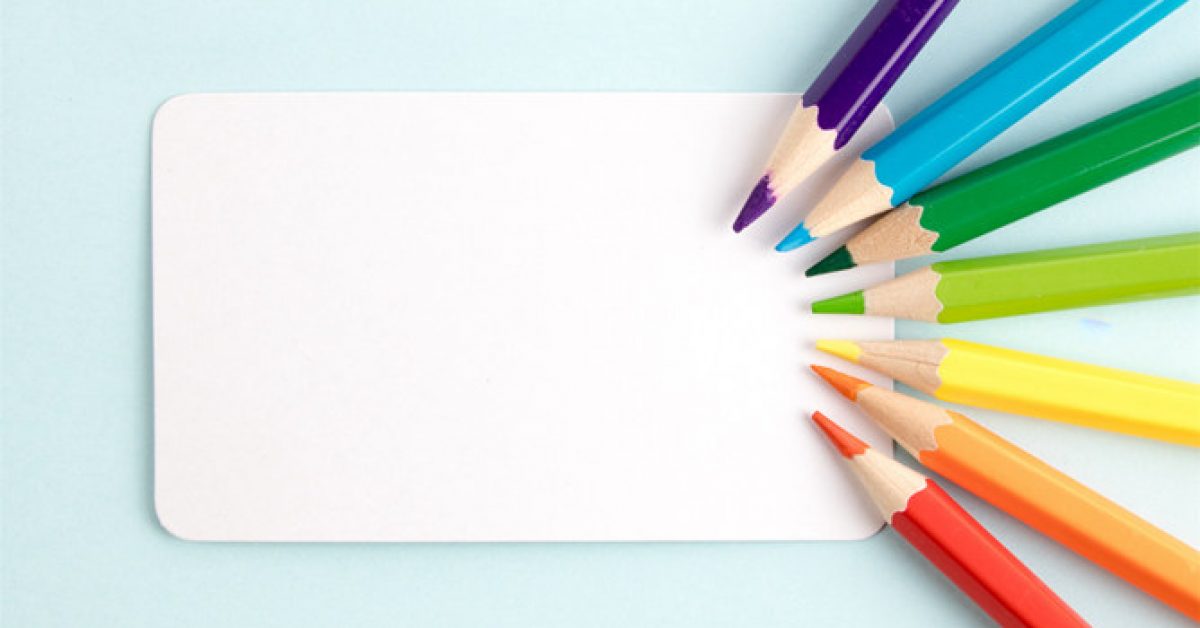 澳洲布里斯本

華人基督教會懷恩堂
108-7-28主日崇拜

主題；從前、、、如今

經文；腓利門10-11
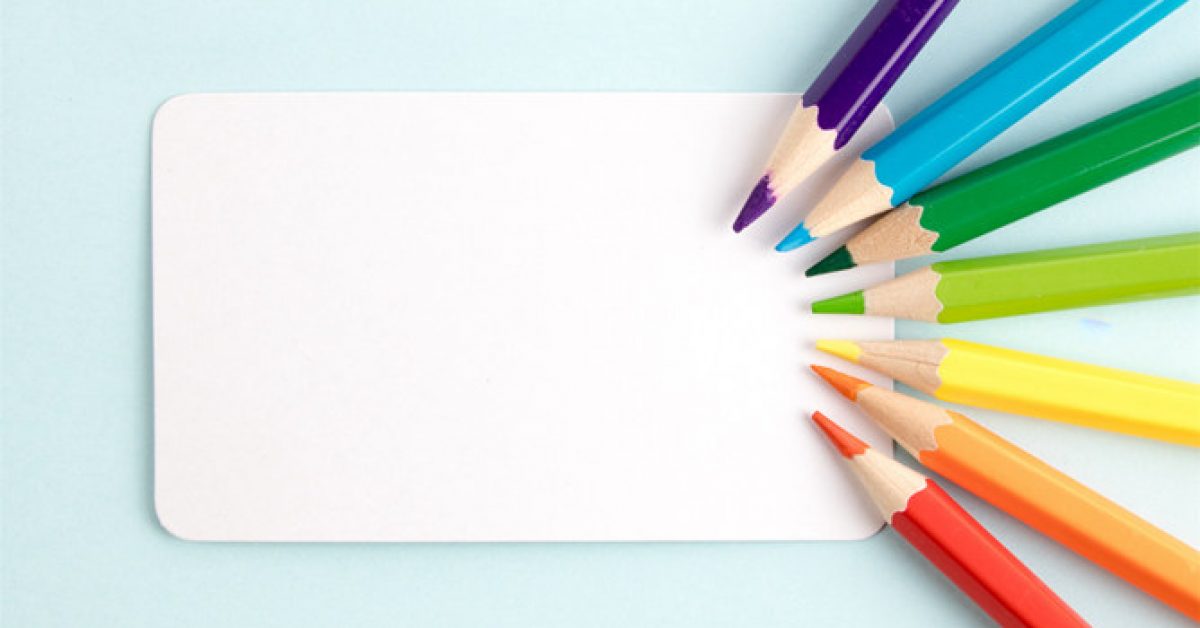 經文；腓利門10-11
10 就是為我在捆鎖中所生的兒子阿尼西謀（就是有益處的意思）求你
11 他從前與你沒有益處，但如今與你我都有益處。
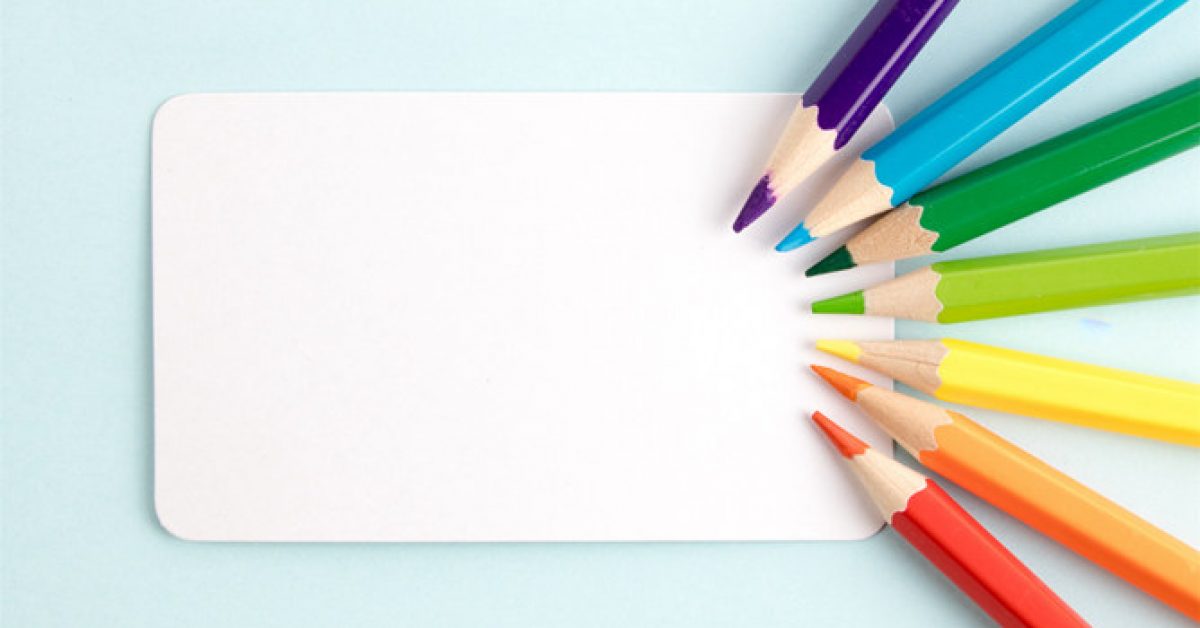 甯北辰
甯：盼望、所願也。【甯可，甯願】

北辰
子曰：為政以德，譬如北辰，居其所而眾星拱之。
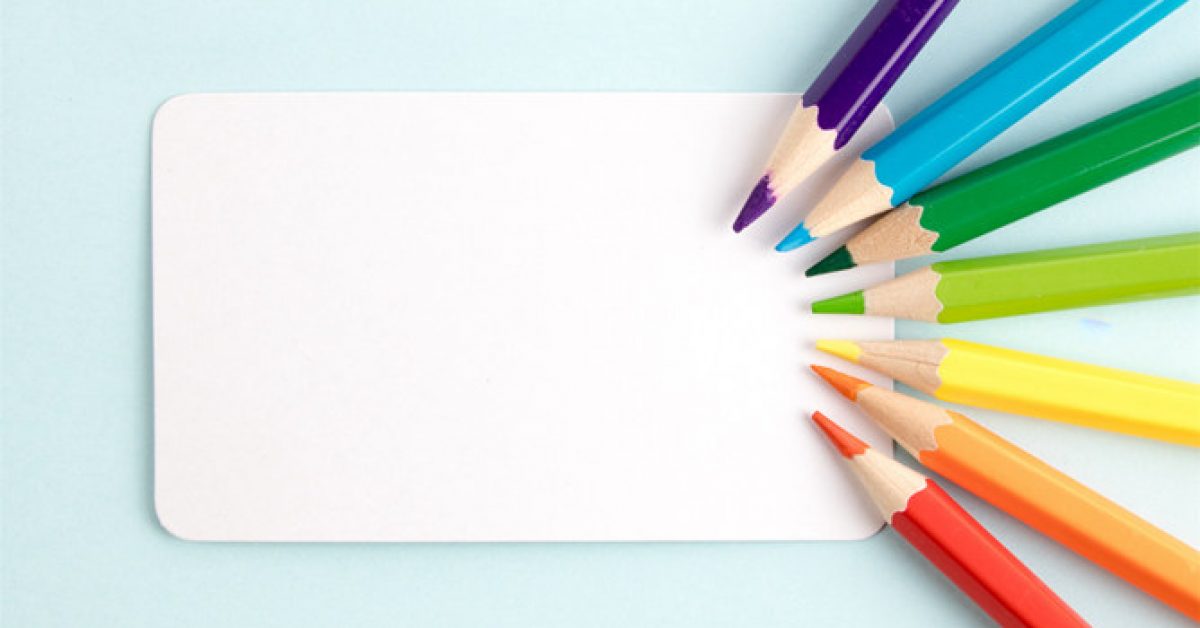 撒狄教會
啟示錄3:1B
我知道你的行為，
按名你是活的，
其實是死的。
名活實死形同虛設
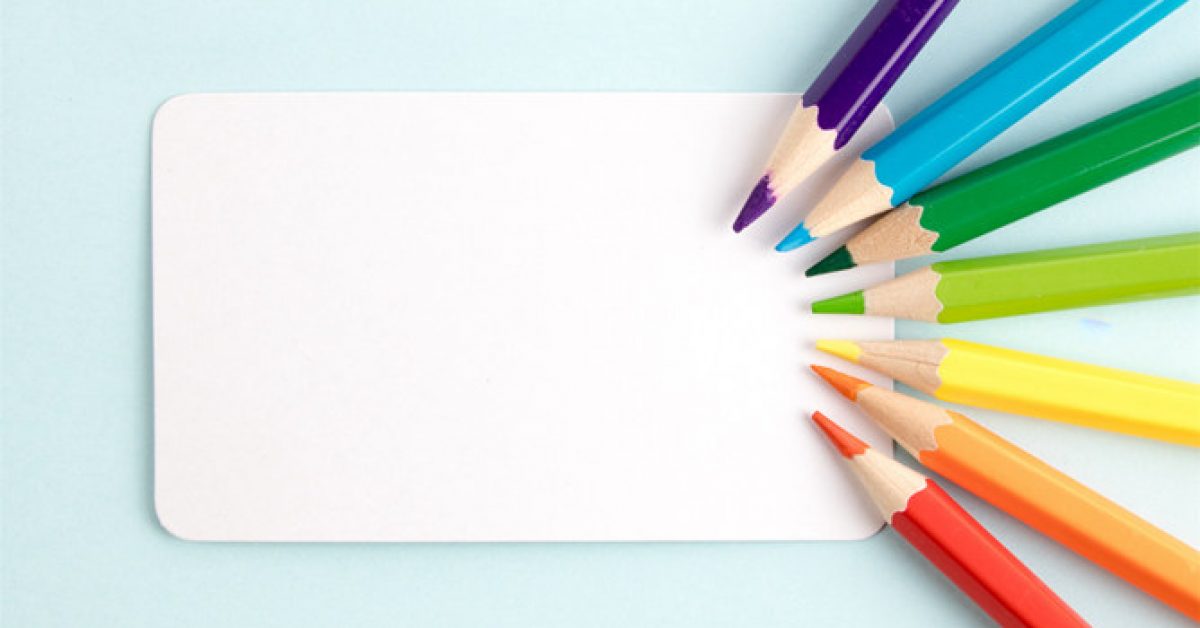 質的改變(苦變為甜)
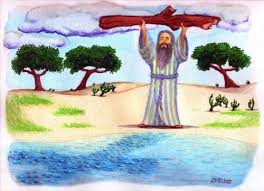 出埃及記15:22-27
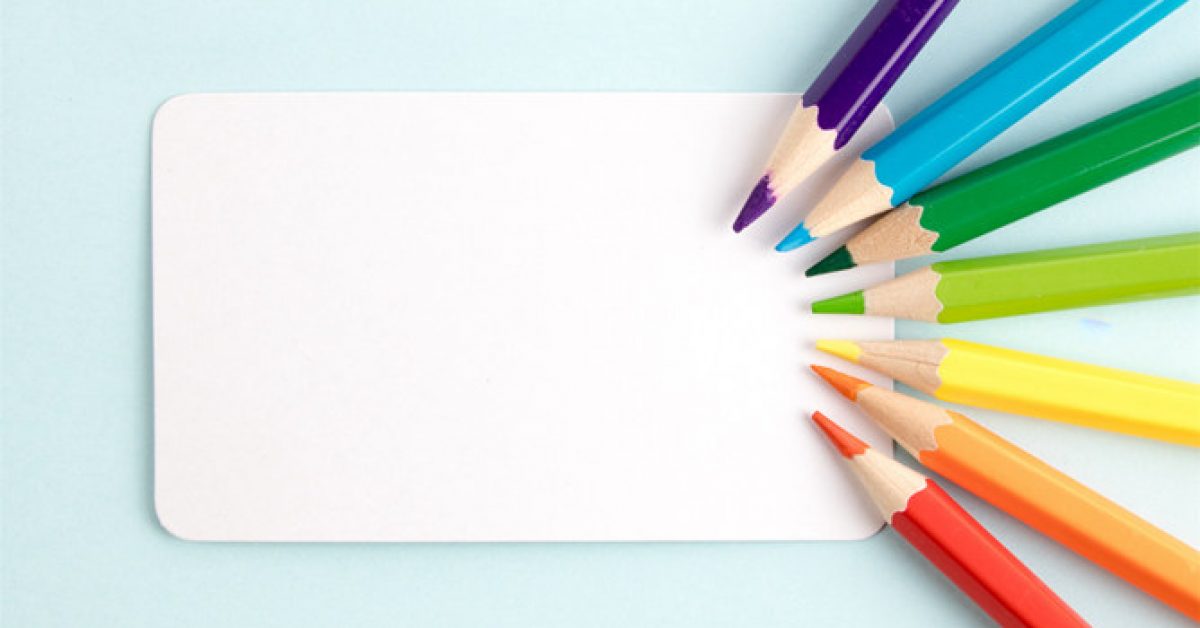 質的改變(水變為酒)
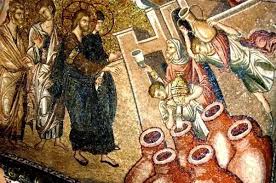 迦拿婚宴
約翰福音2:1-12
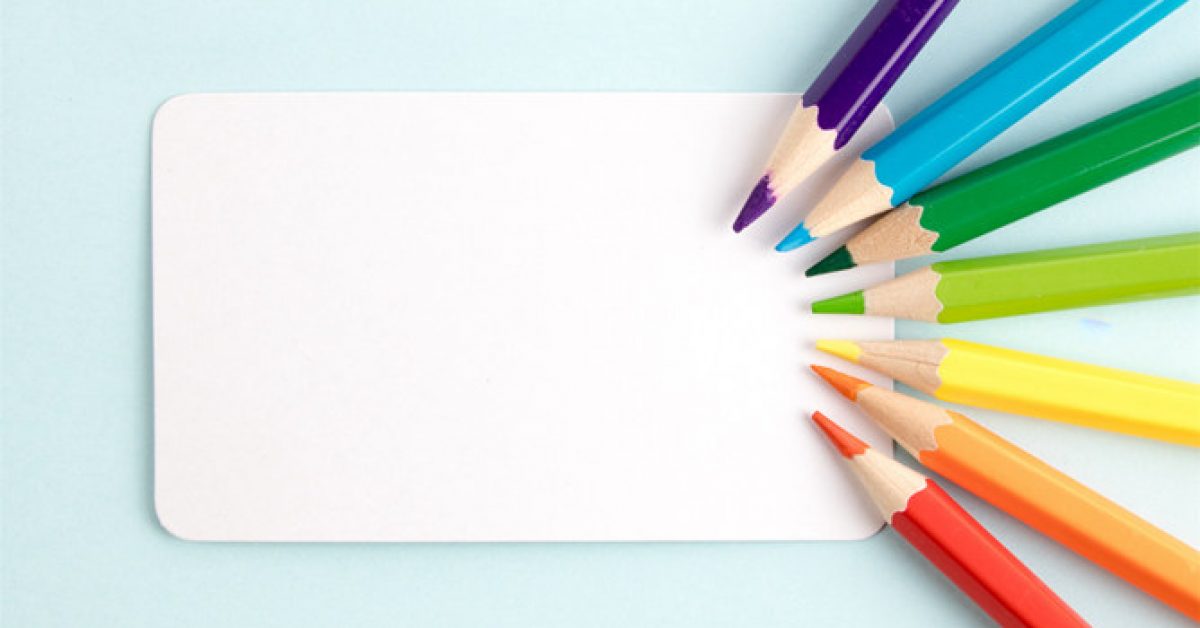 彼得後書2:22A
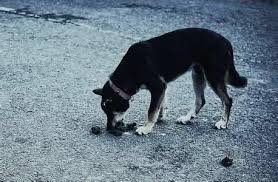 狗所吐的，牠轉過來又吃。
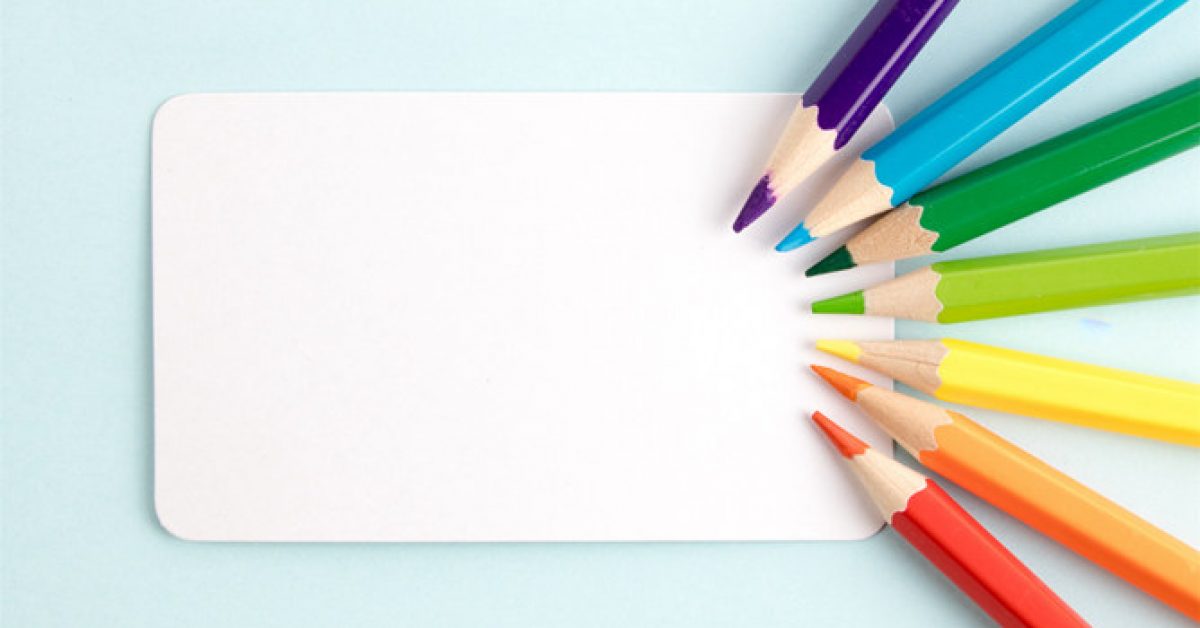 彼得後書2:22B
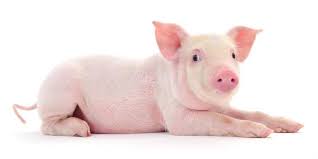 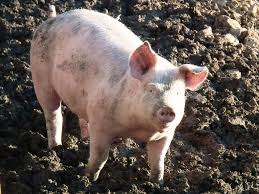 豬洗淨了又回到泥裡去滾
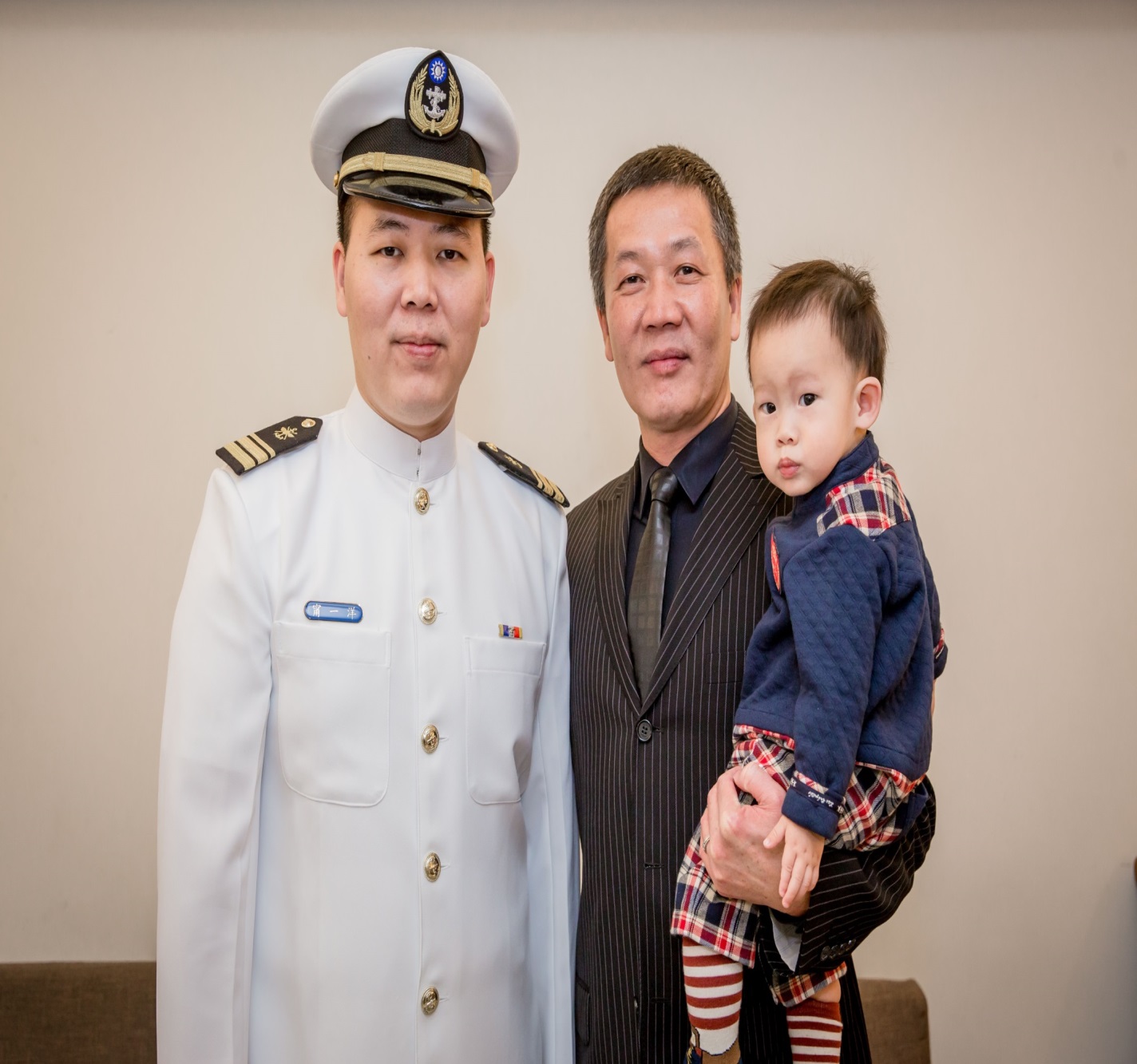 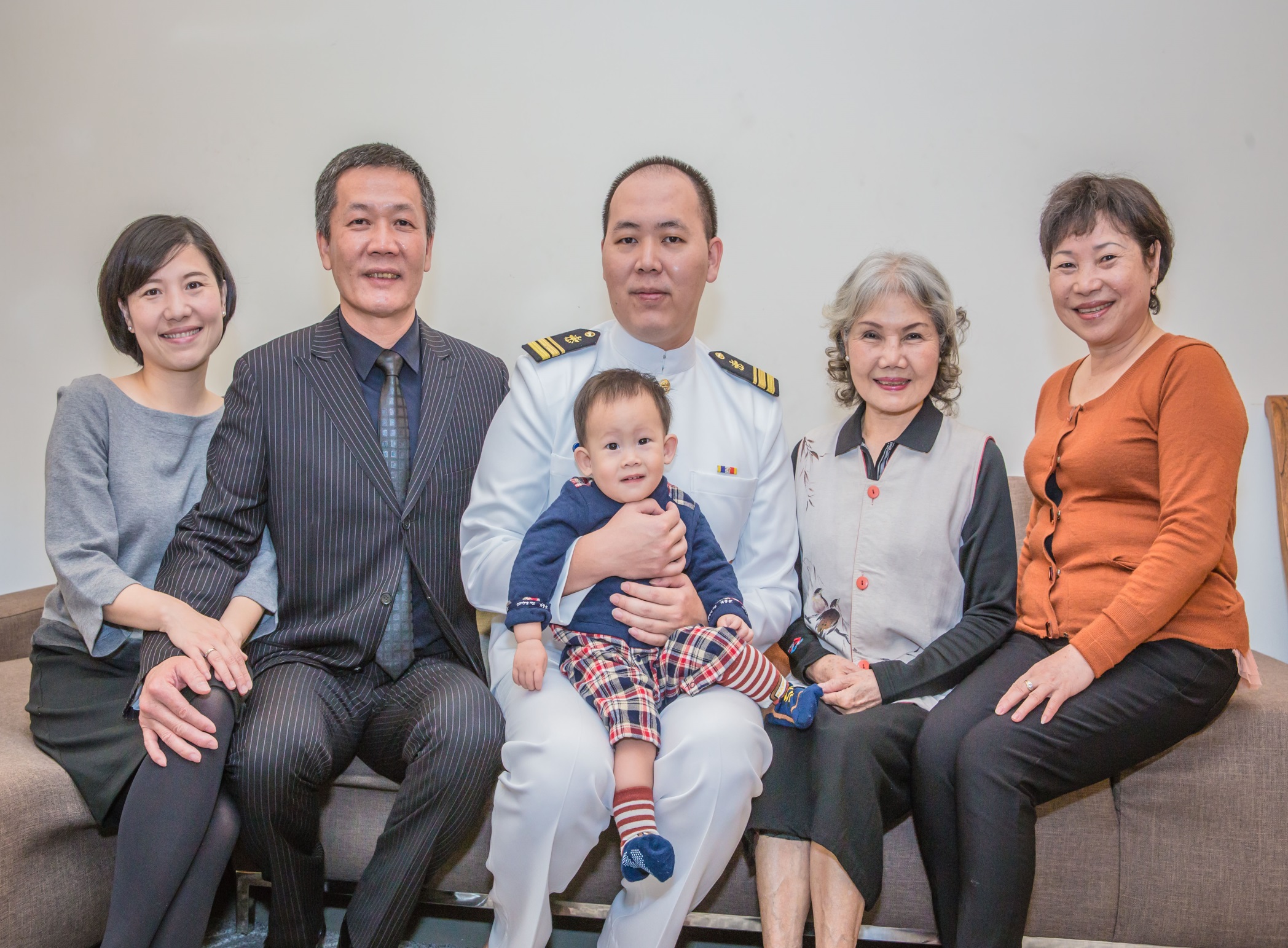 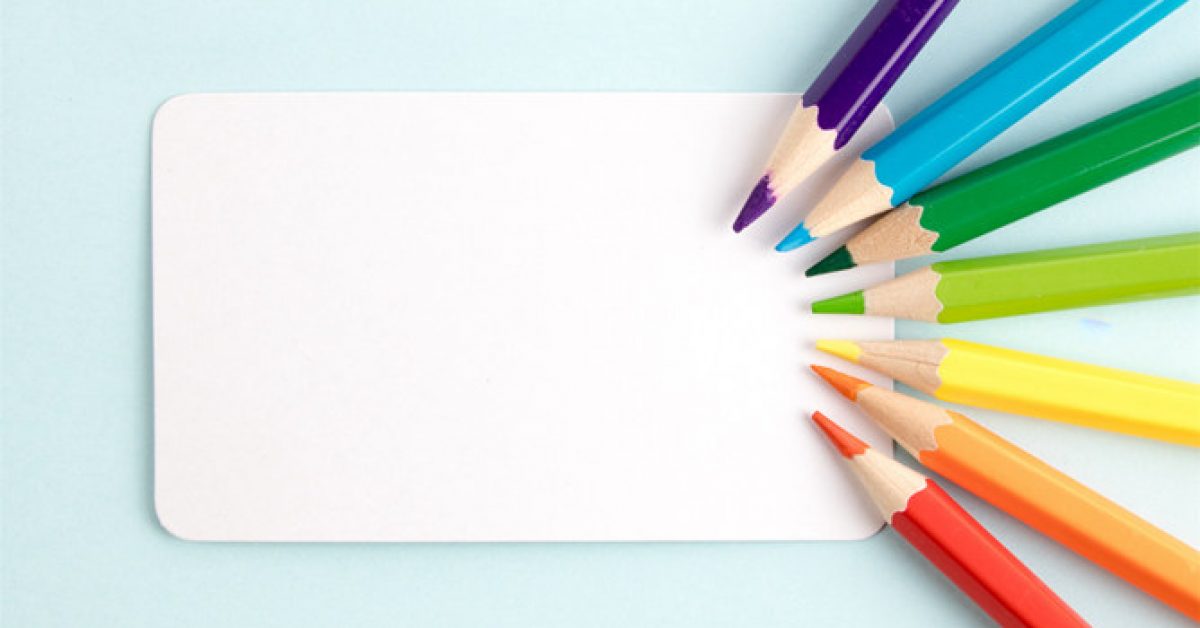 在基督裡
在保羅的13卷書信中

【在基督裡】共出現29次

是保羅很重要的神學觀。
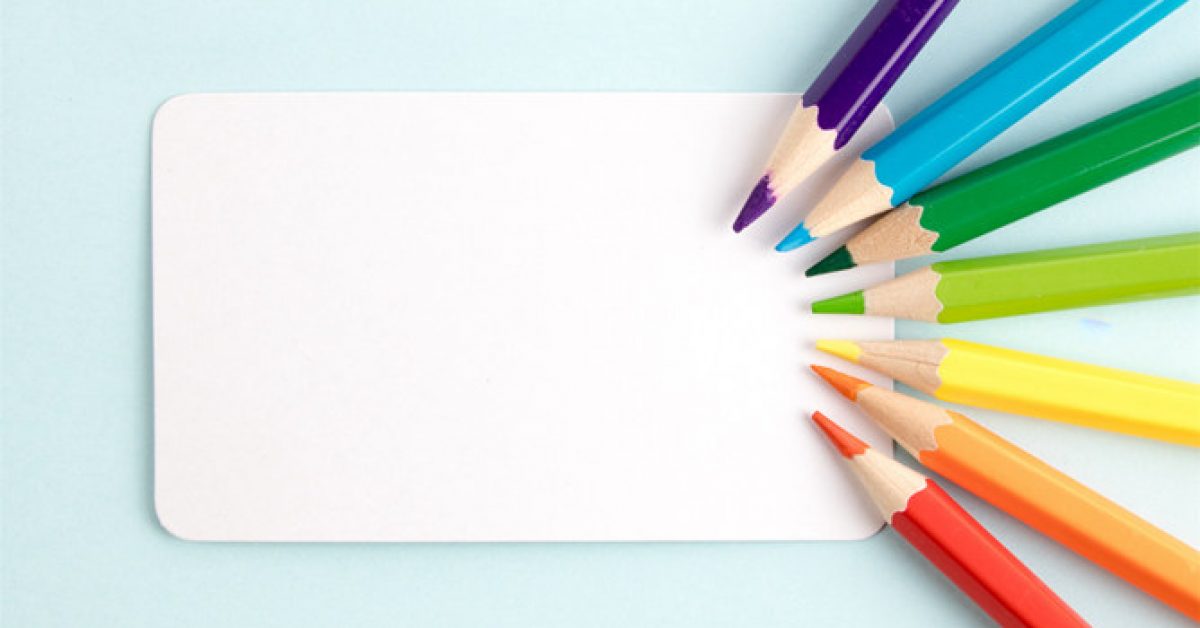 約翰福音15:1-8
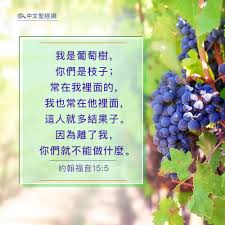 2010年11月  設立
2012年2月    主日崇拜

目前聚會：
 禱告會、查經班、兒童主日學、青少團契、
 門徒訓練、主日崇拜、日光會
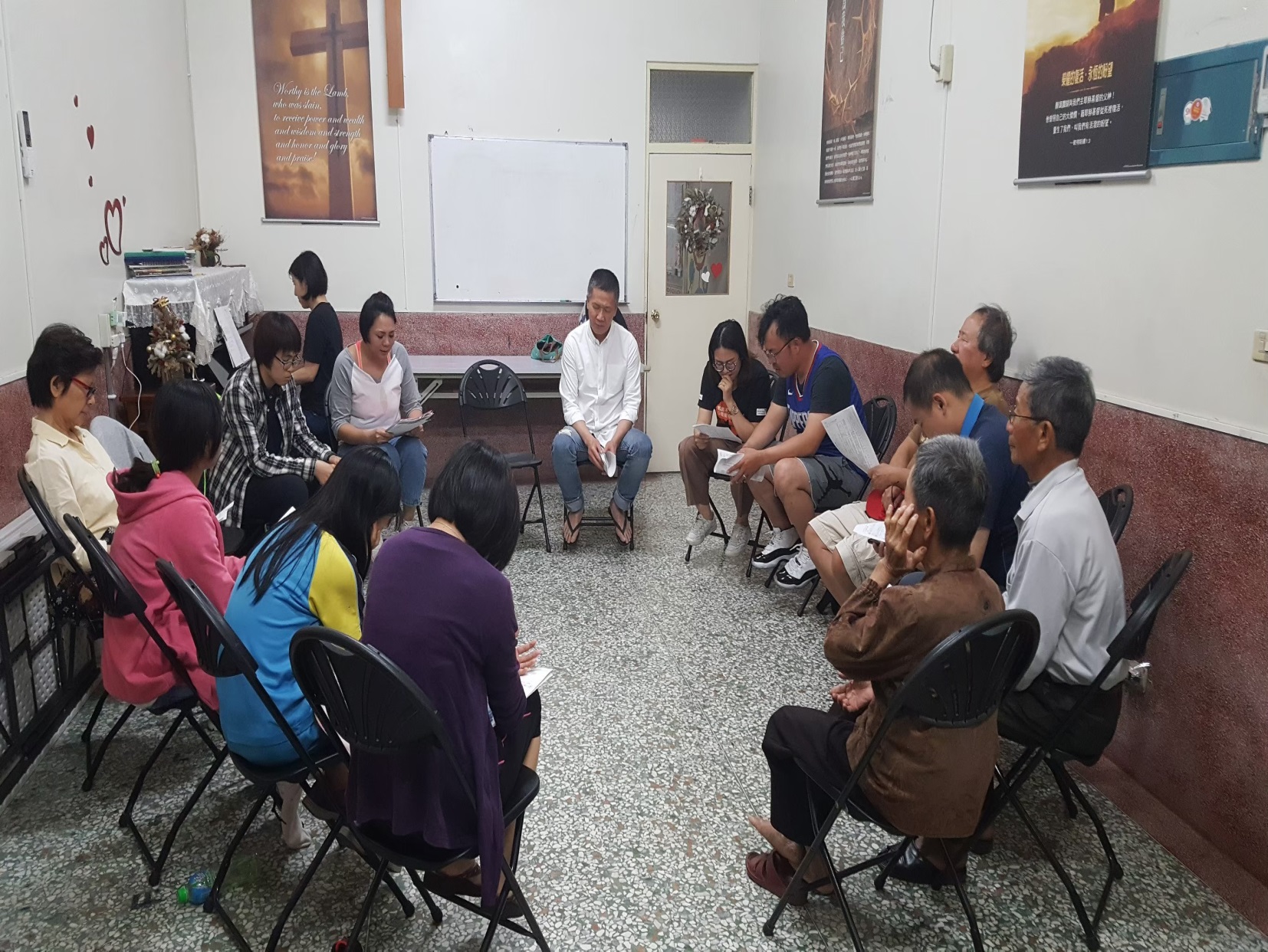 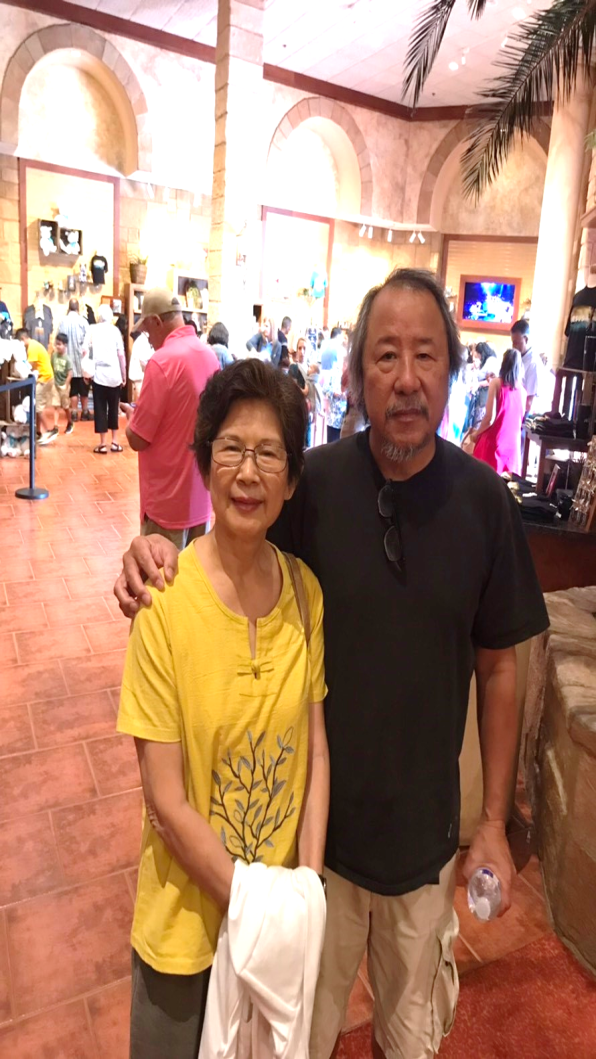 週五禱告會 
考量上班上課用餐時間有限所以會前有供晚餐
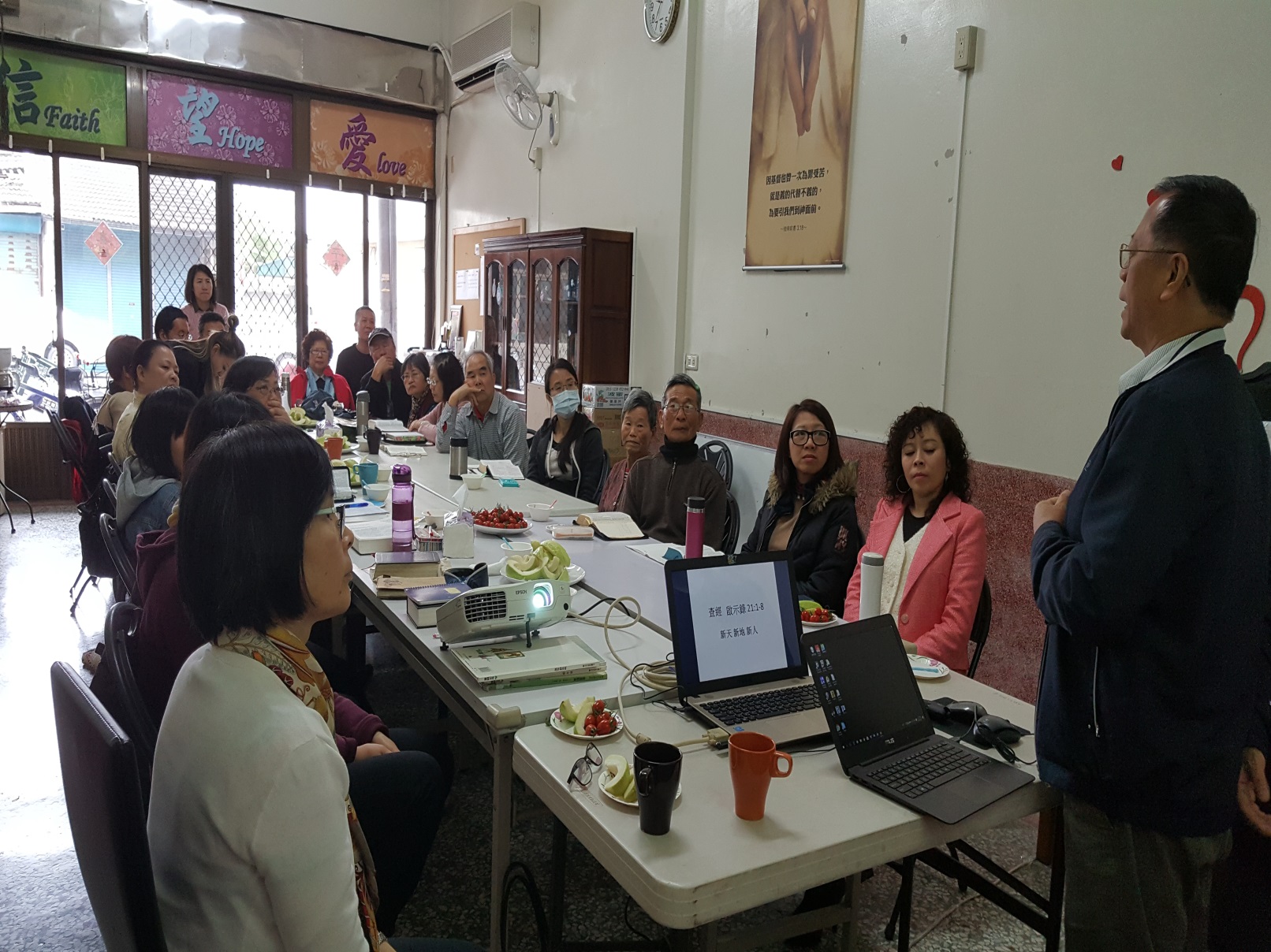 謝牧師、師母多次親臨鹿草教會分享
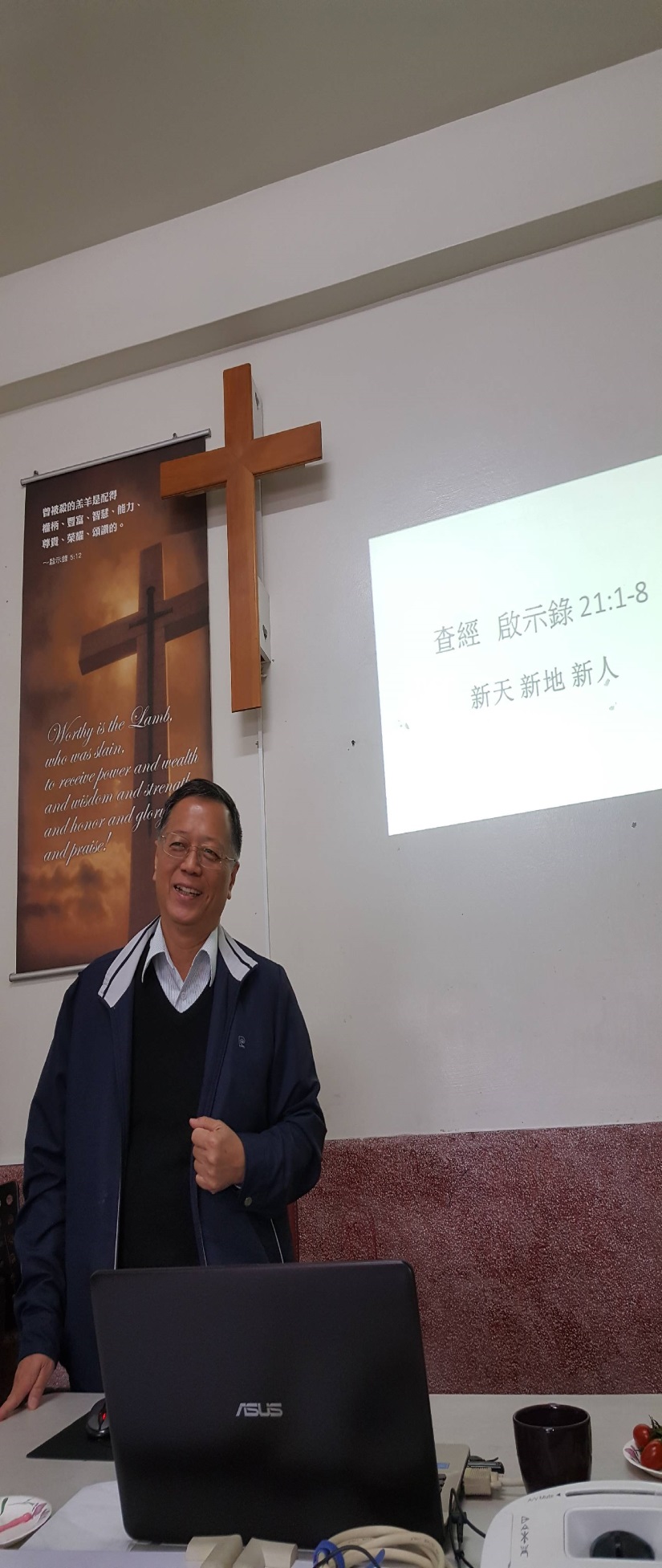 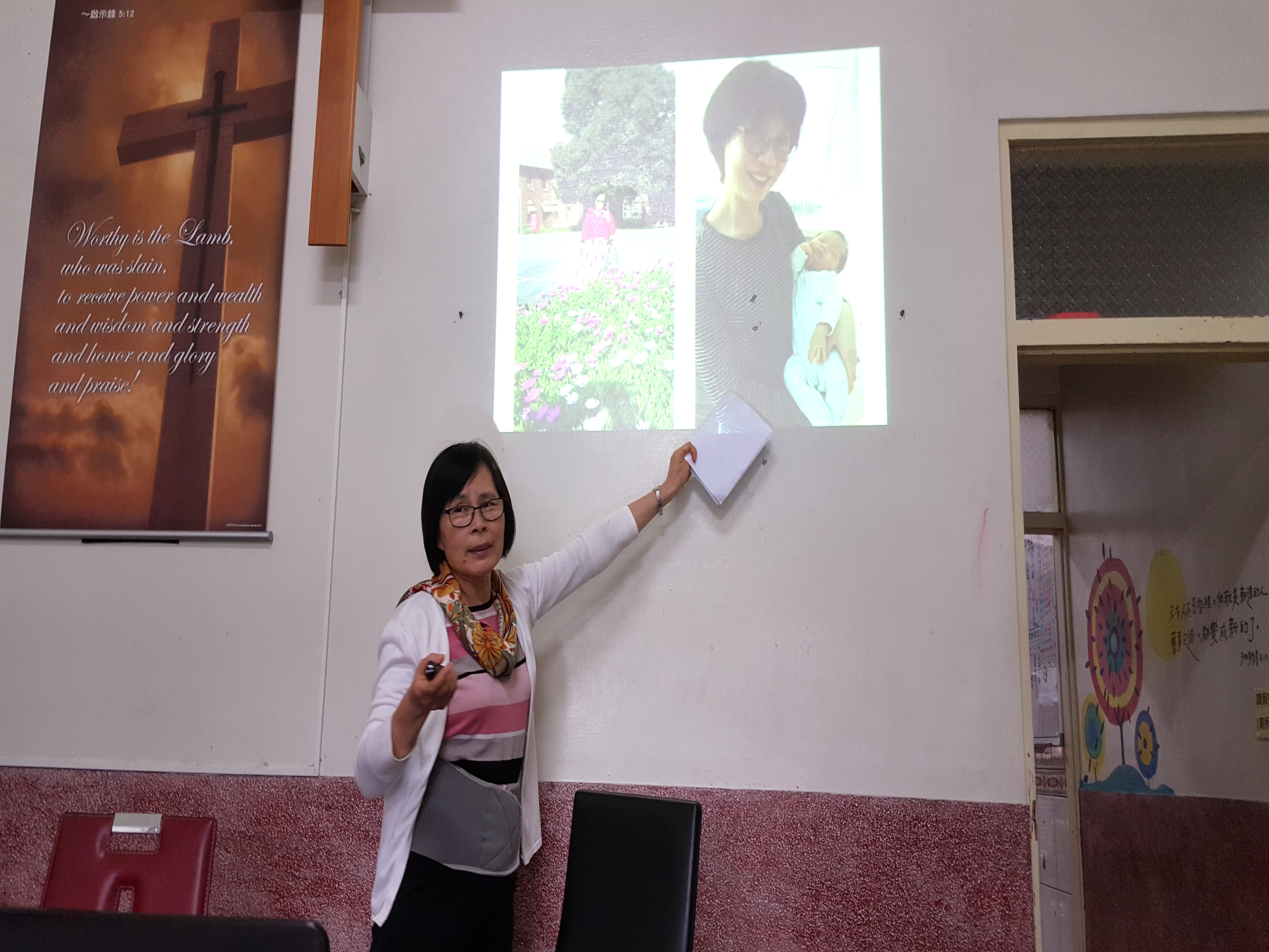 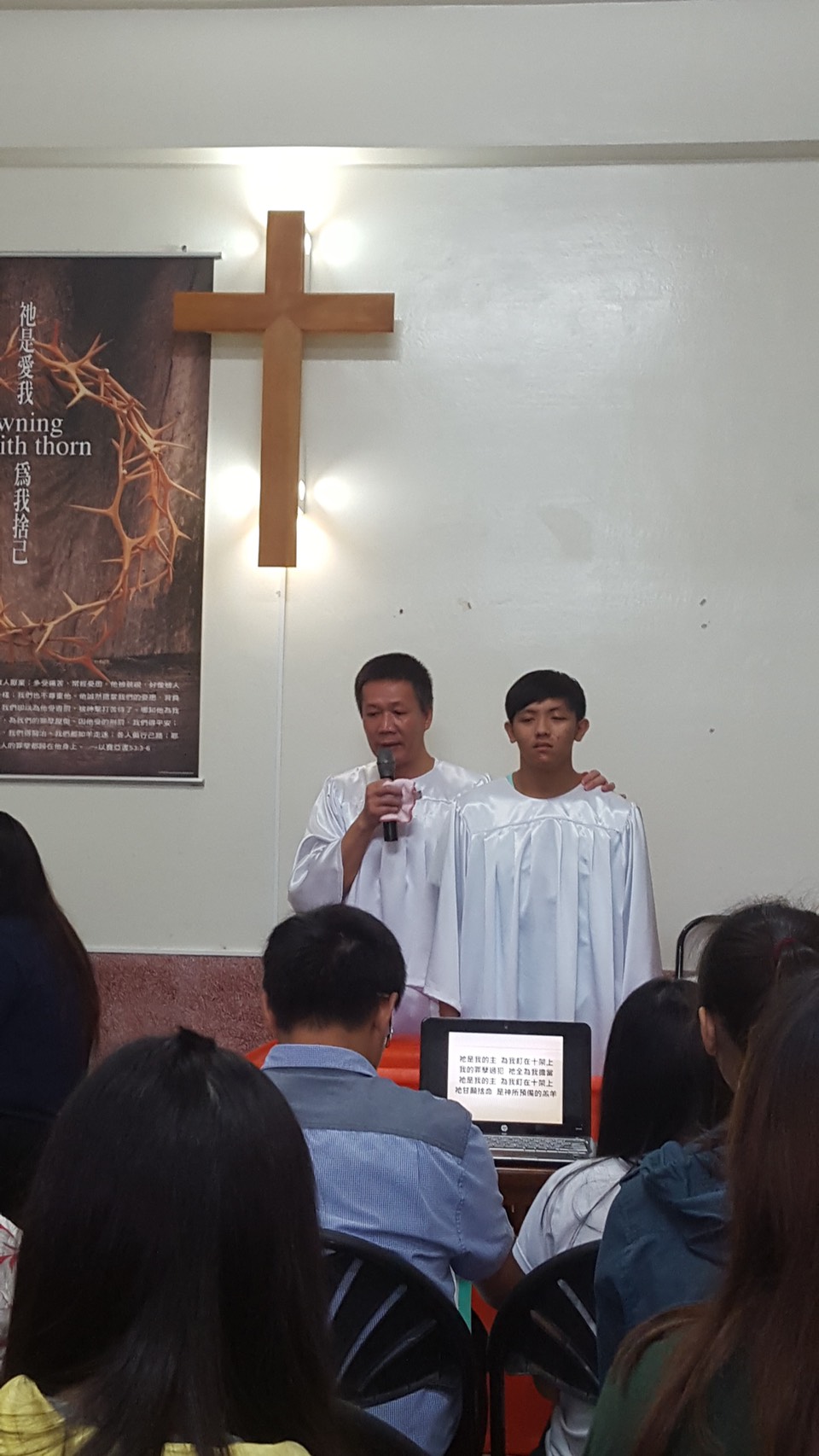 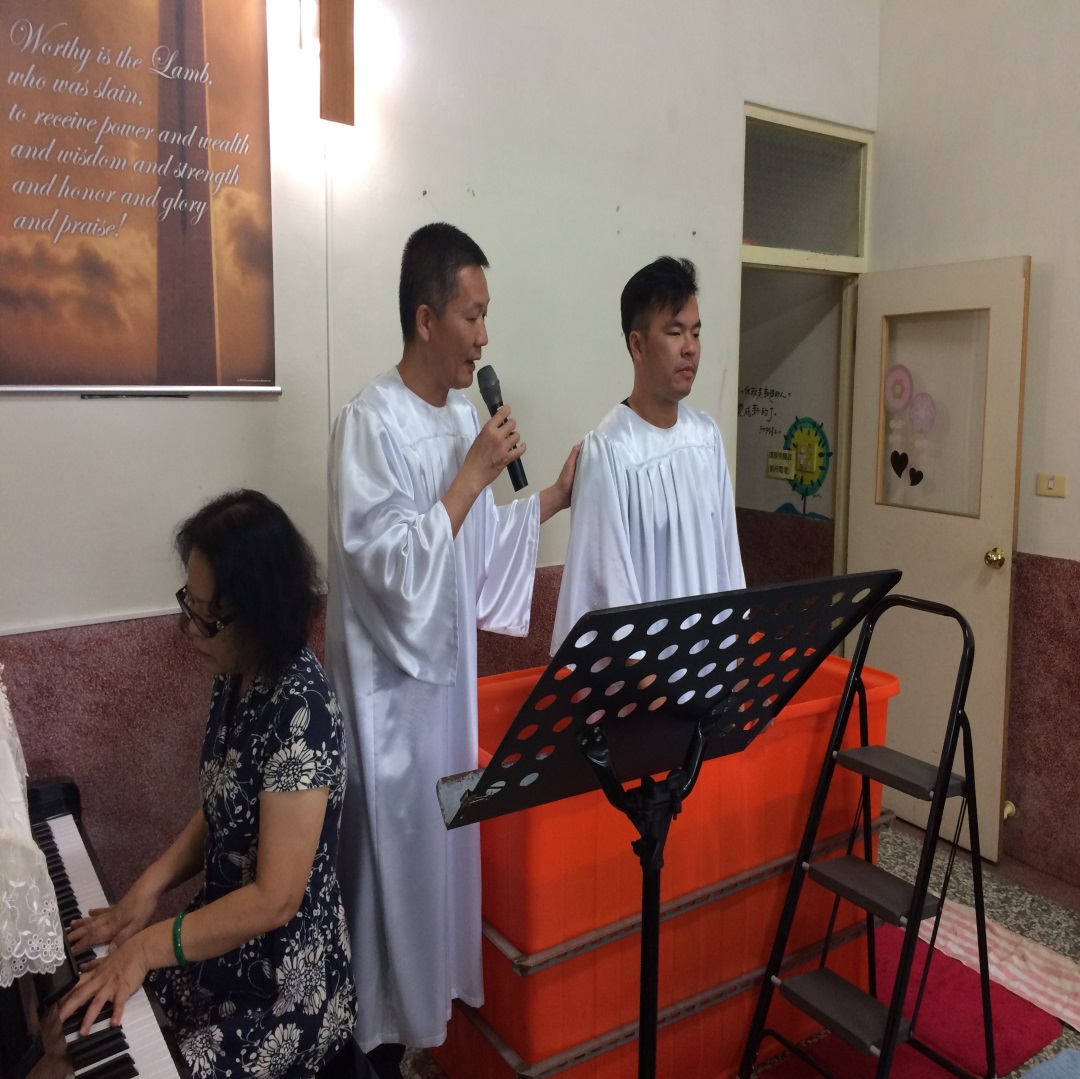 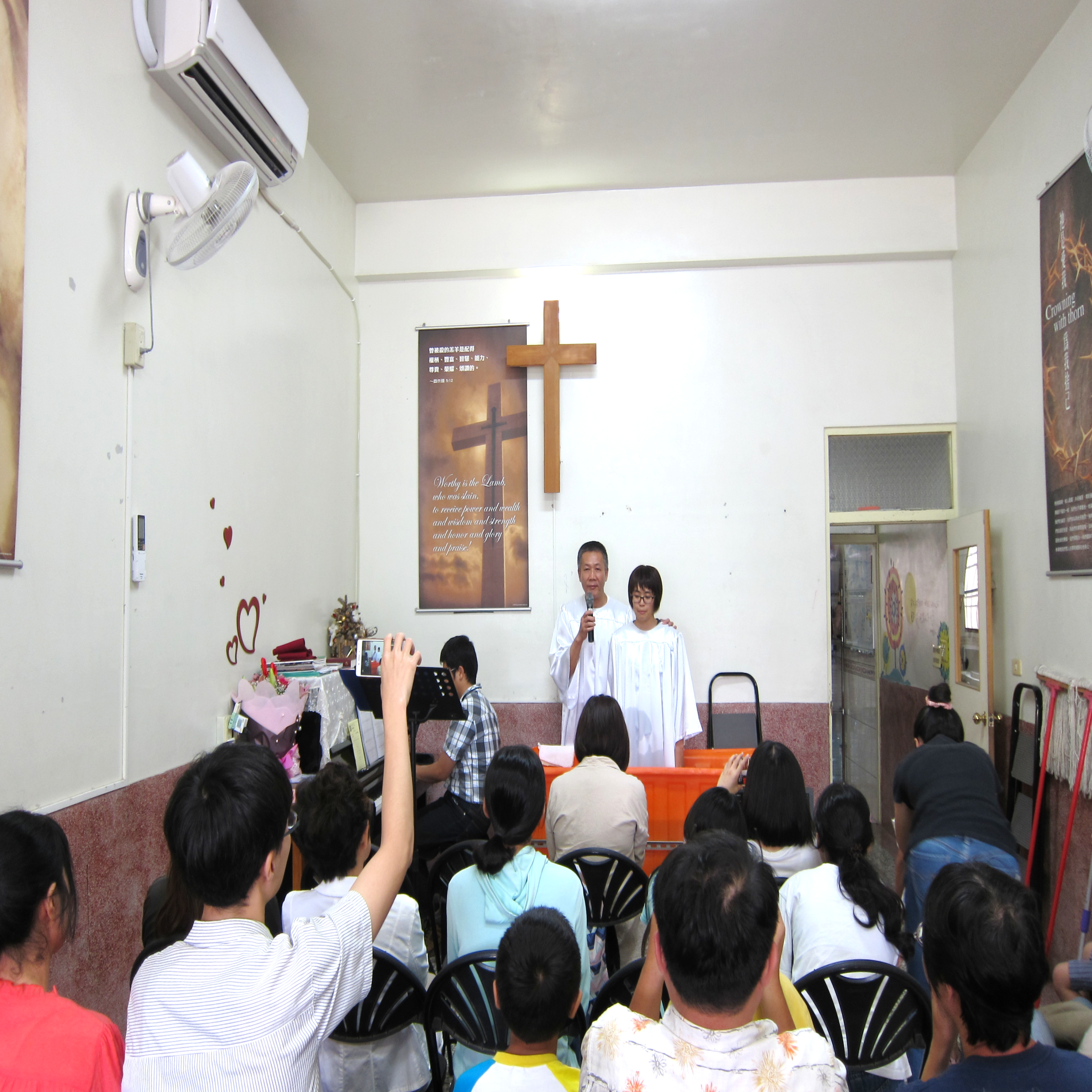 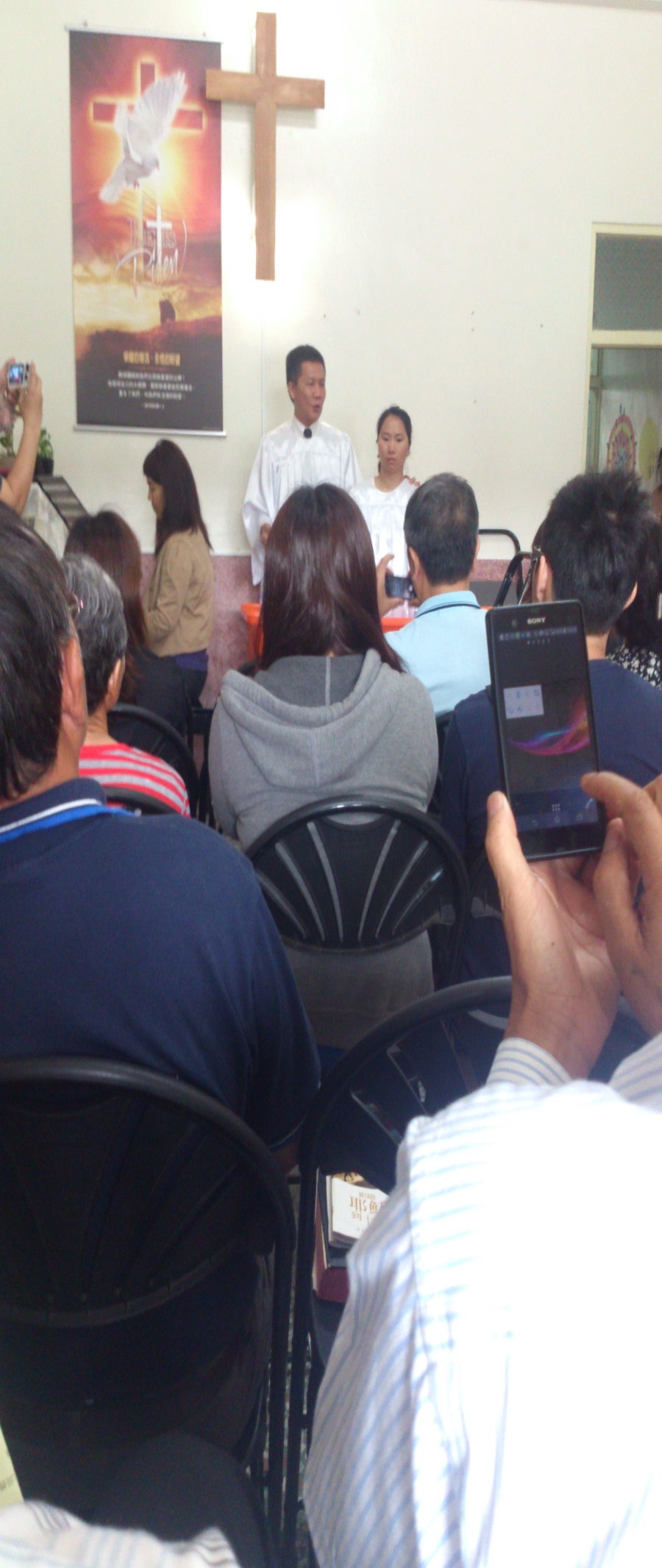 受洗
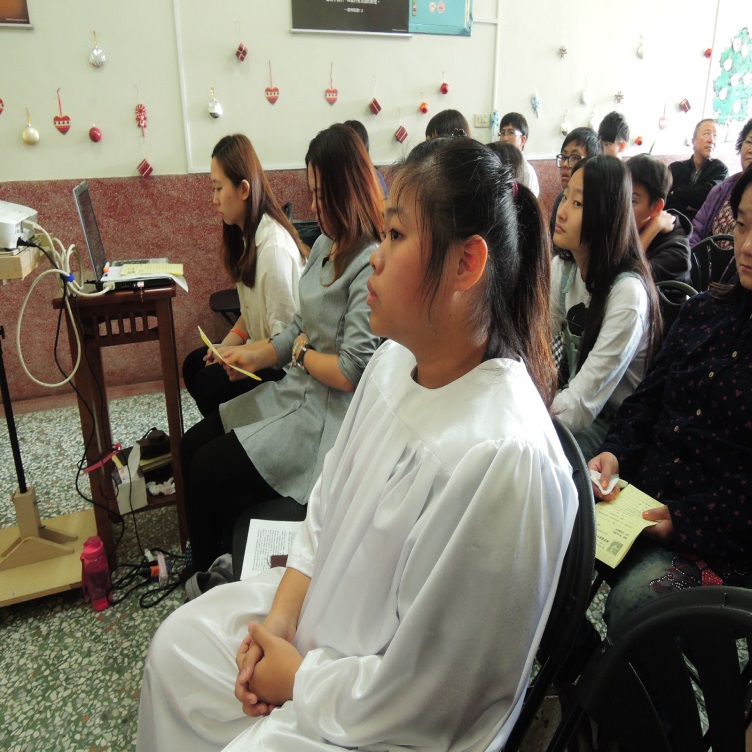 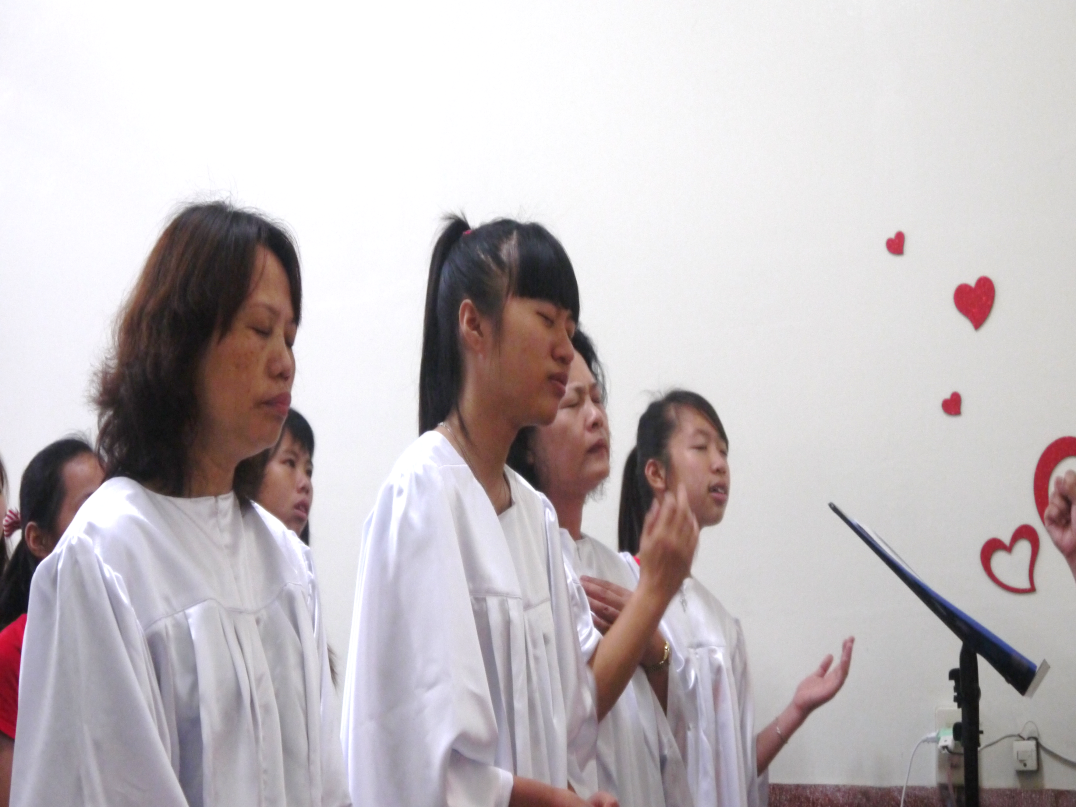 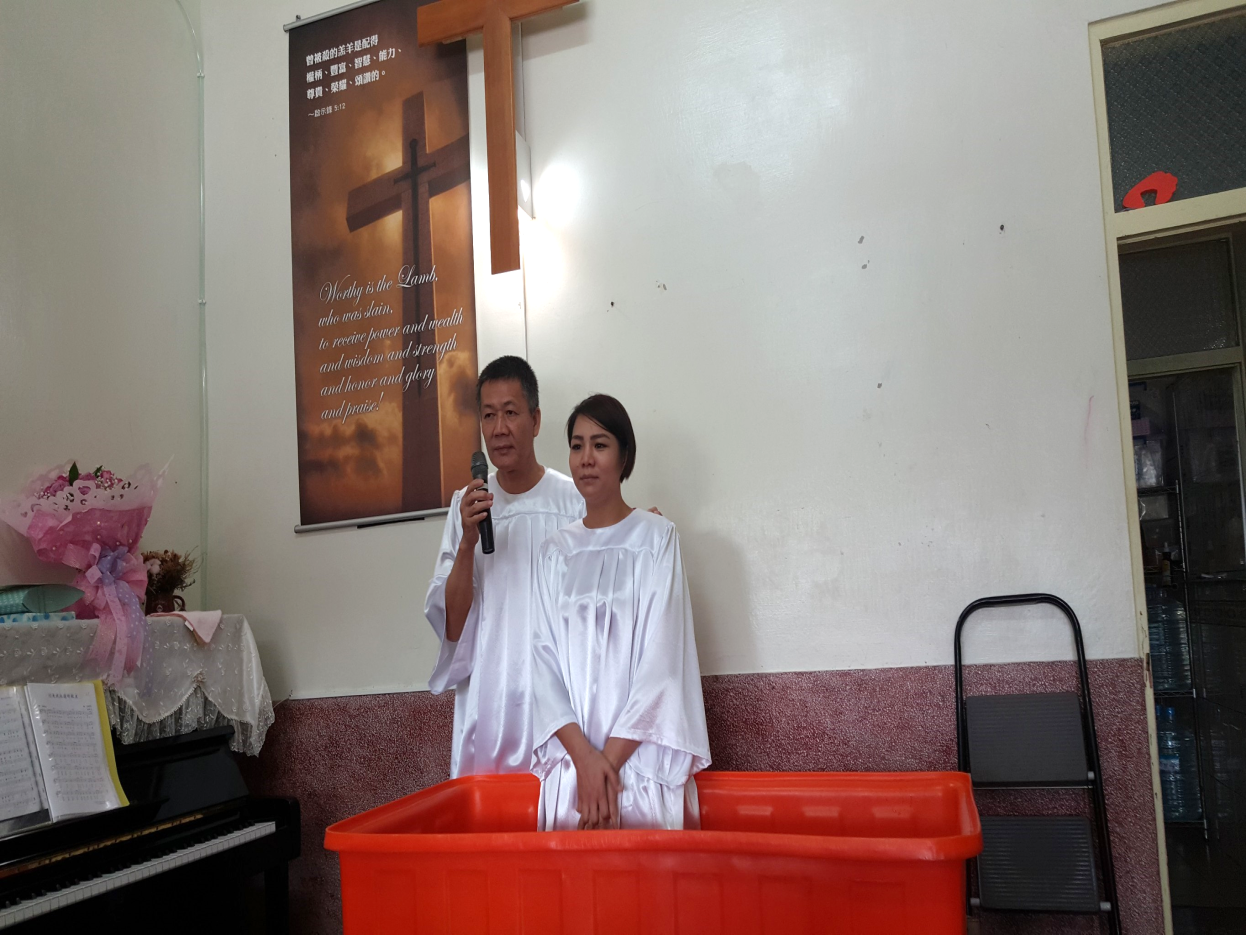 短宣隊
2016~2019年
滿樂福戒毒村
滿星疊戒毒村
姊妹之家
撒母耳之家
中文學校

成員：
           牧師領隊
           社青8位
           青少7位
2016年  泰北短宣隊
8/2-8/11
19
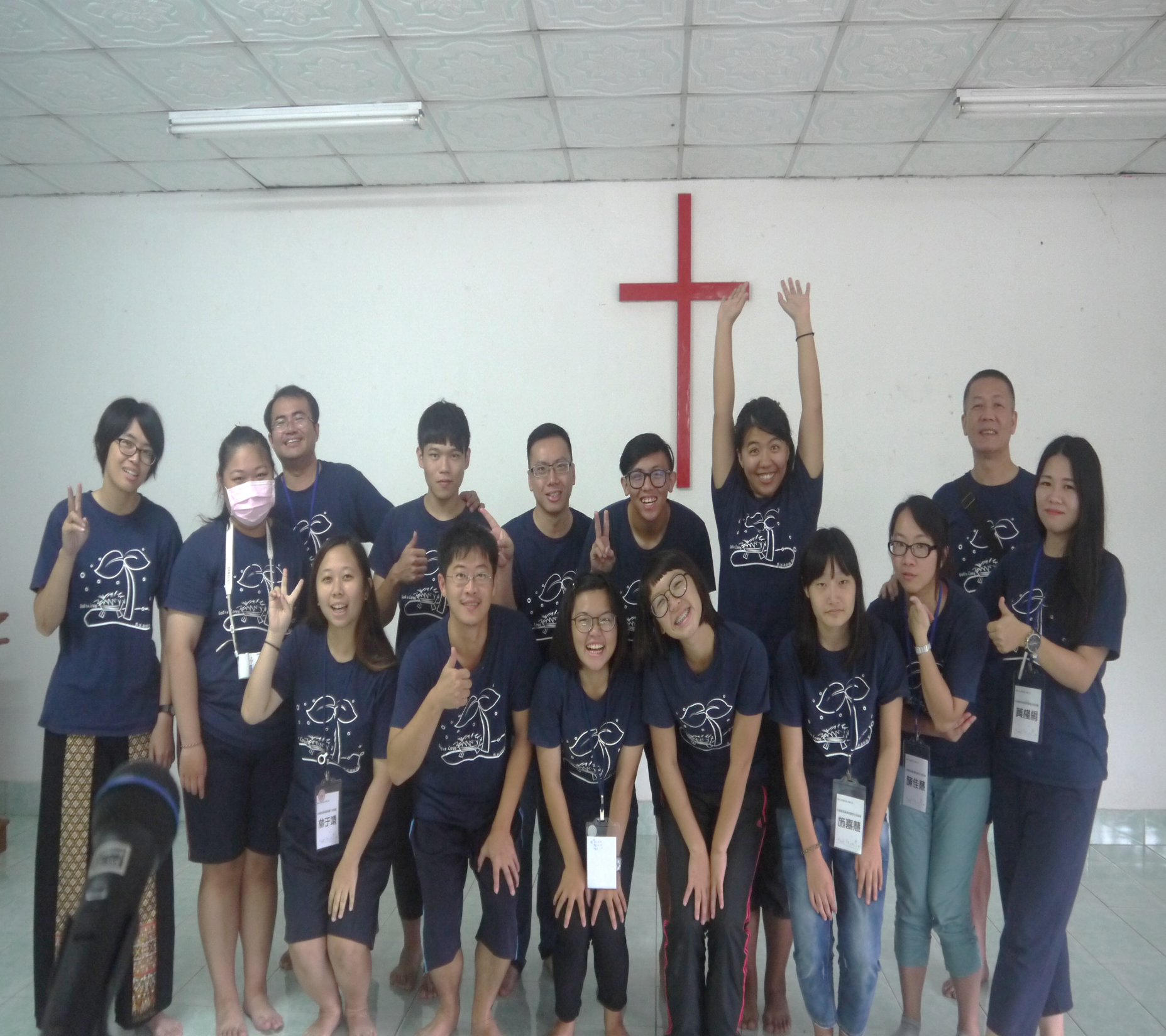 20
2017年1/8~1/16   第二次前往泰北戒毒村
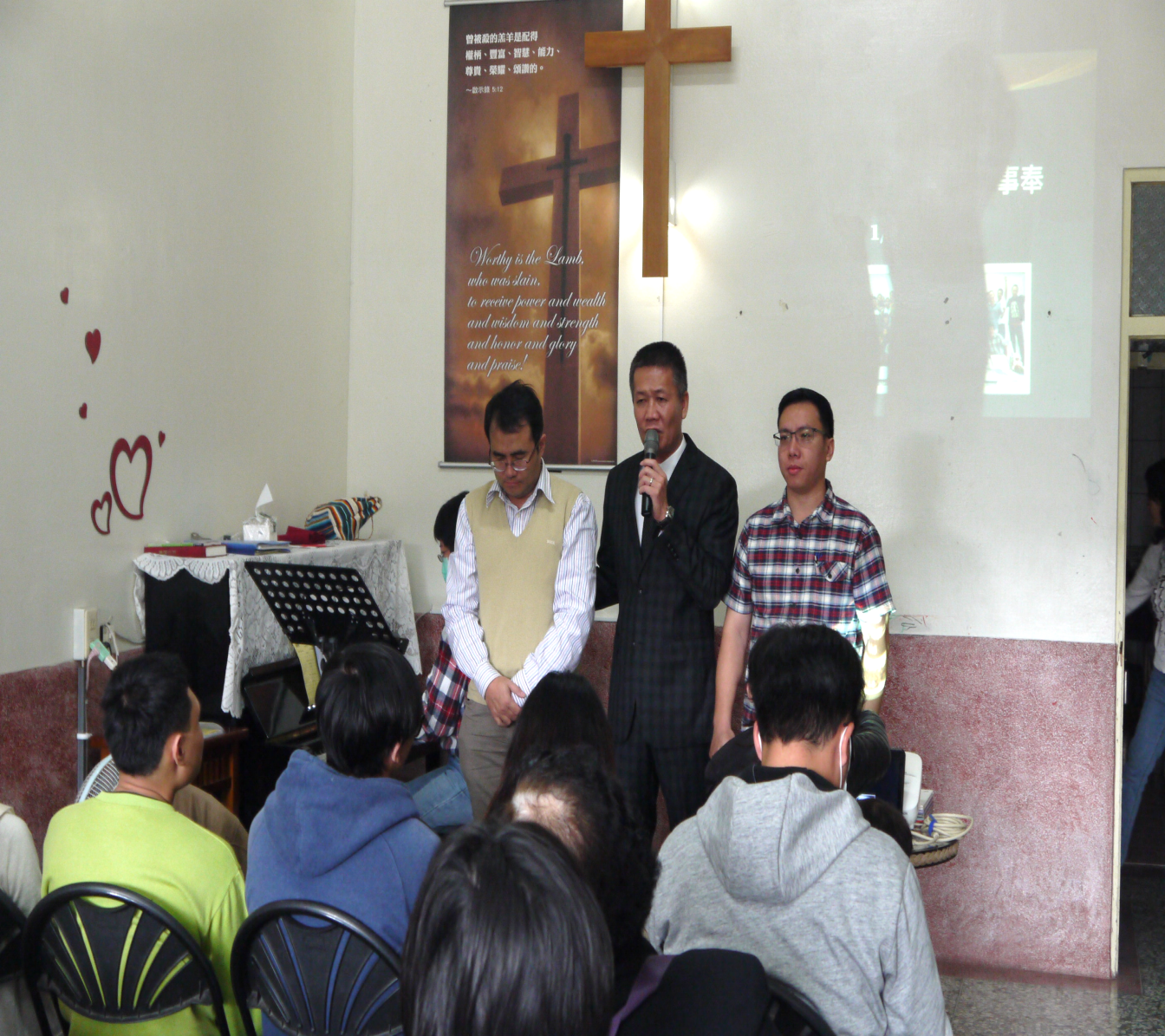 門徒訓練中心
一周密集課程

二位弟兄
(傳道、神學生)
21
泰北短宣隊(7/22-29)：
        三個家庭
       (兩對父母加上四個孩童)
        一對退休老師

緬甸醫療短宣隊(7/28-8/4)：
     師母及兩位姊妹
 (與嘉義浸信會醫療短宣配搭服事)
2018年 泰北短宣隊緬甸醫療短宣隊
摘要標語或副標題
22
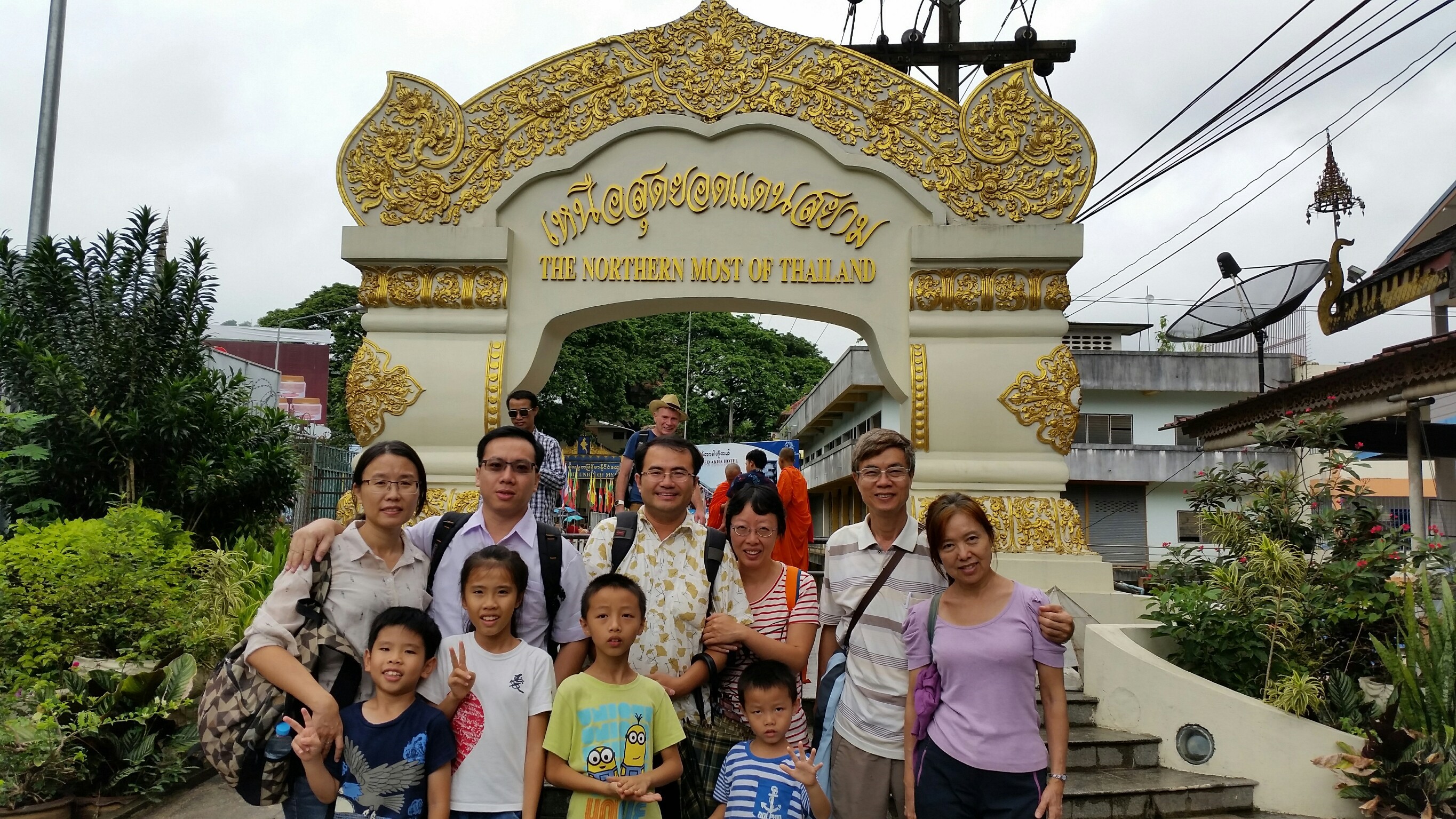 泰北短宣隊(7/22-29)
23
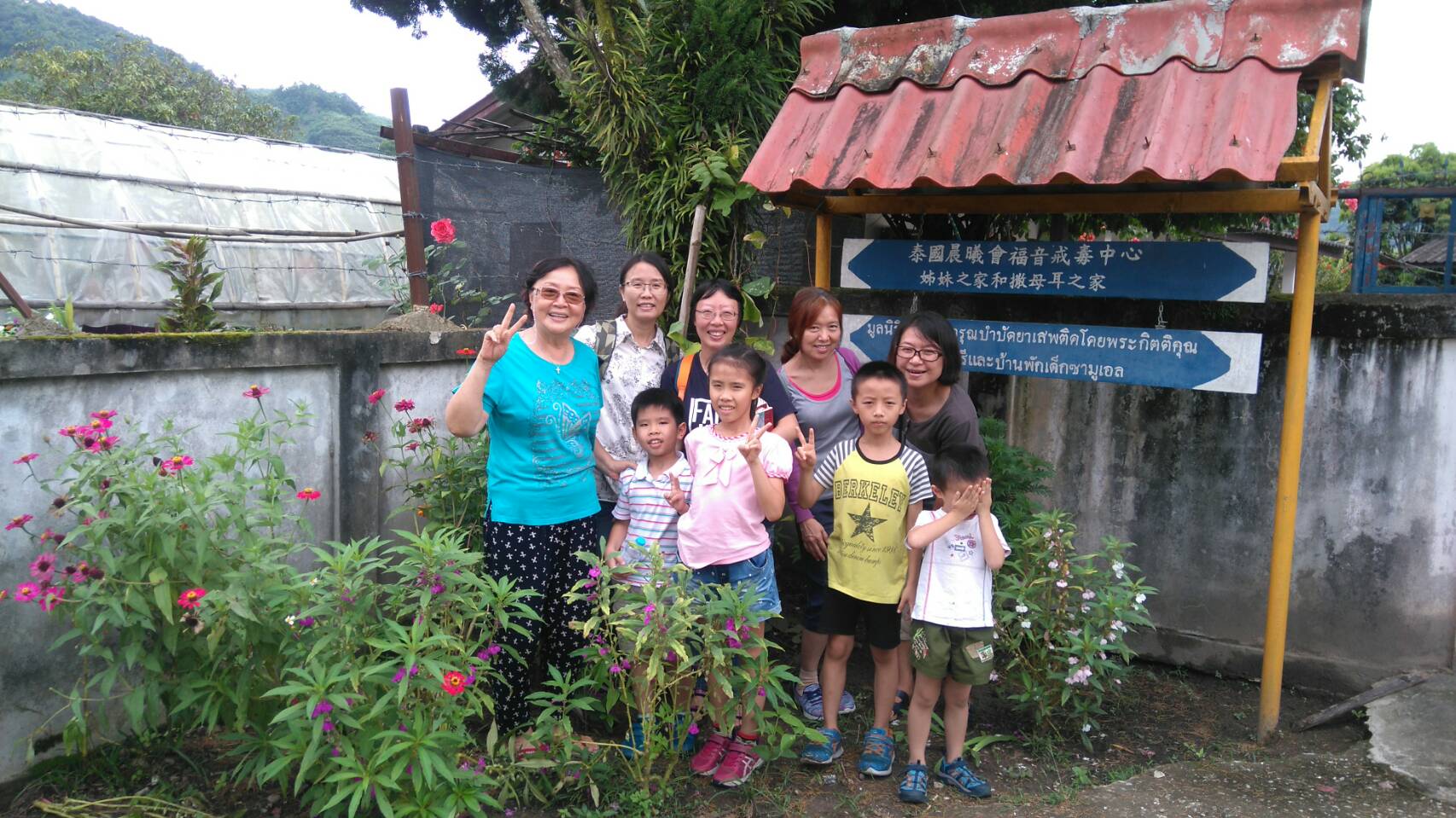 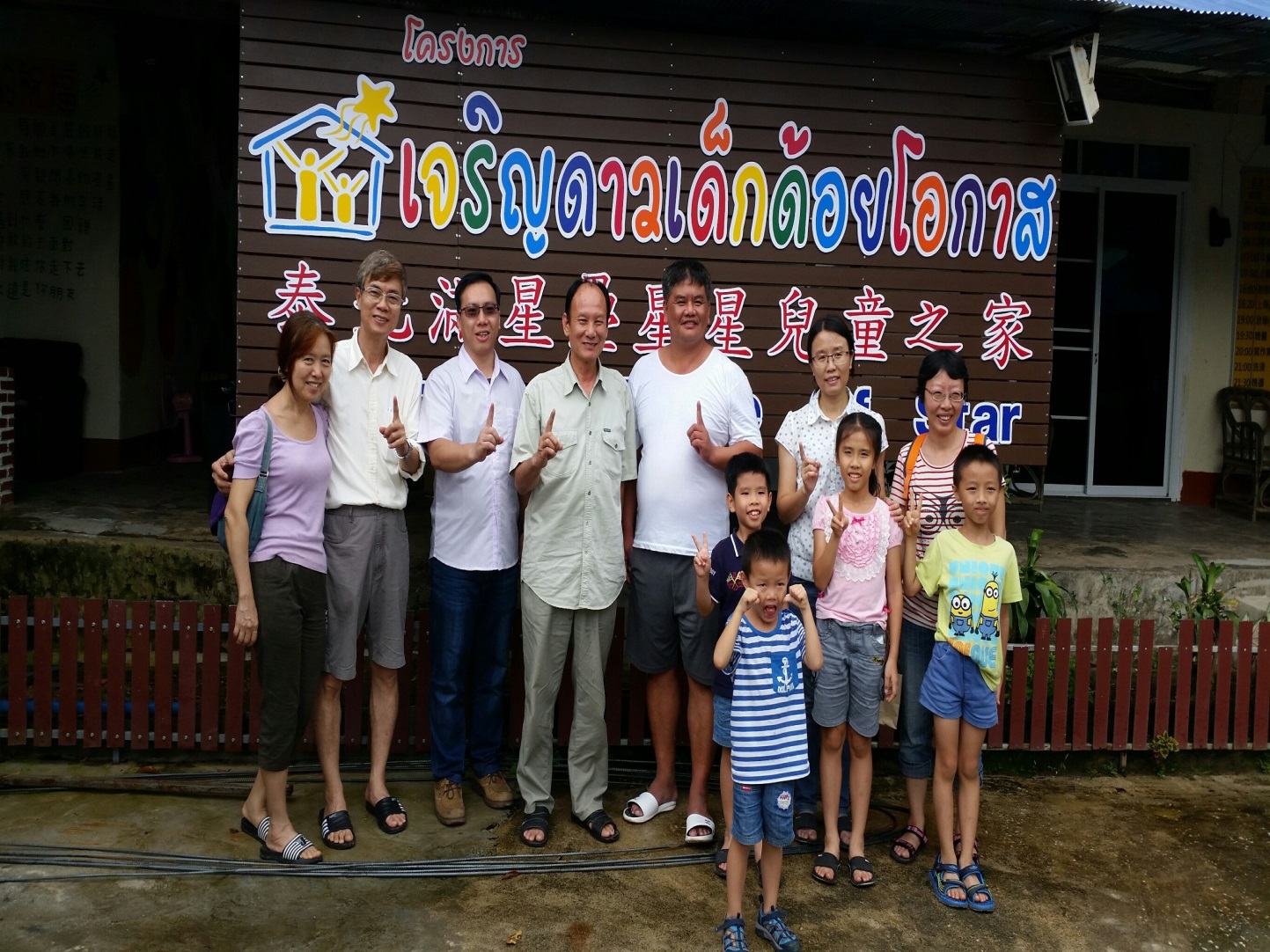 24
緬甸醫療短宣隊：
(7/28-8/4)
東枝
東尼學生中心
黑裳族百年教會
瑞華中文學校
25
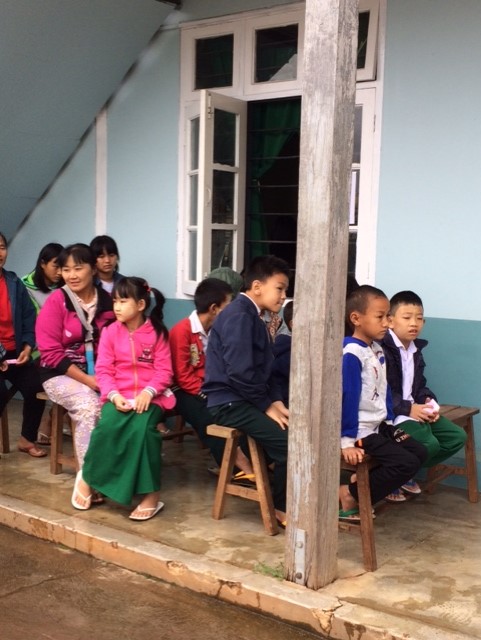 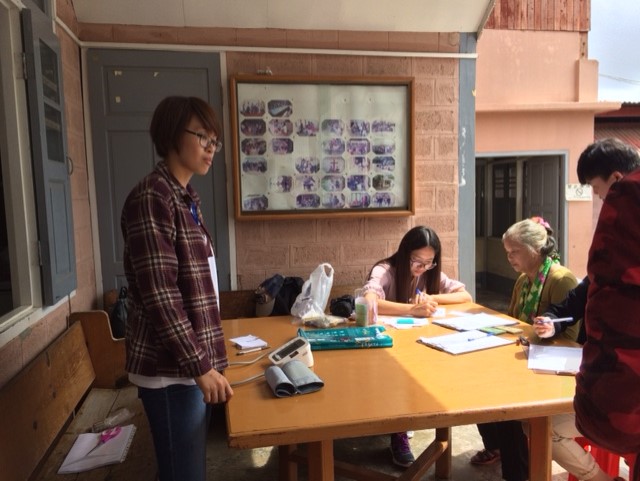 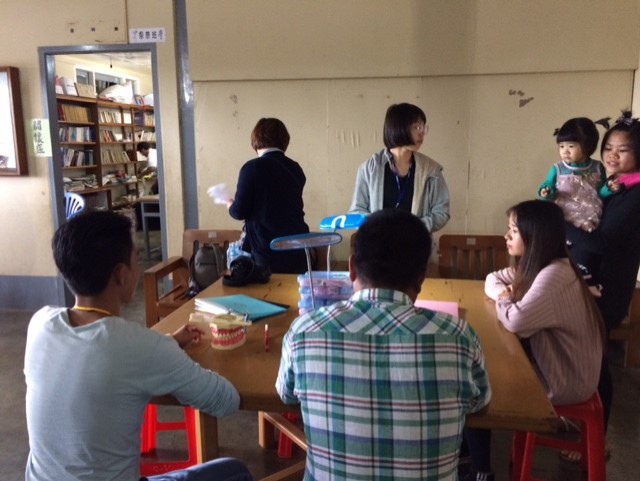 26
2019泰北短宣隊（8/5-11）
耿立傳道帶隊：共9位五位神學生鹿草教會四位弟兄姊妹一同前往
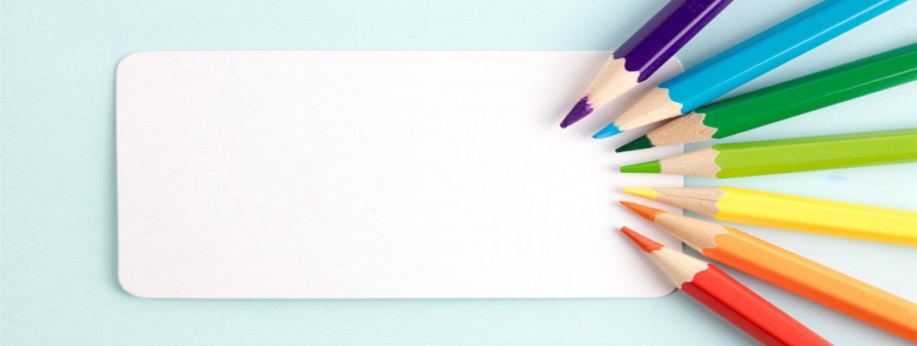 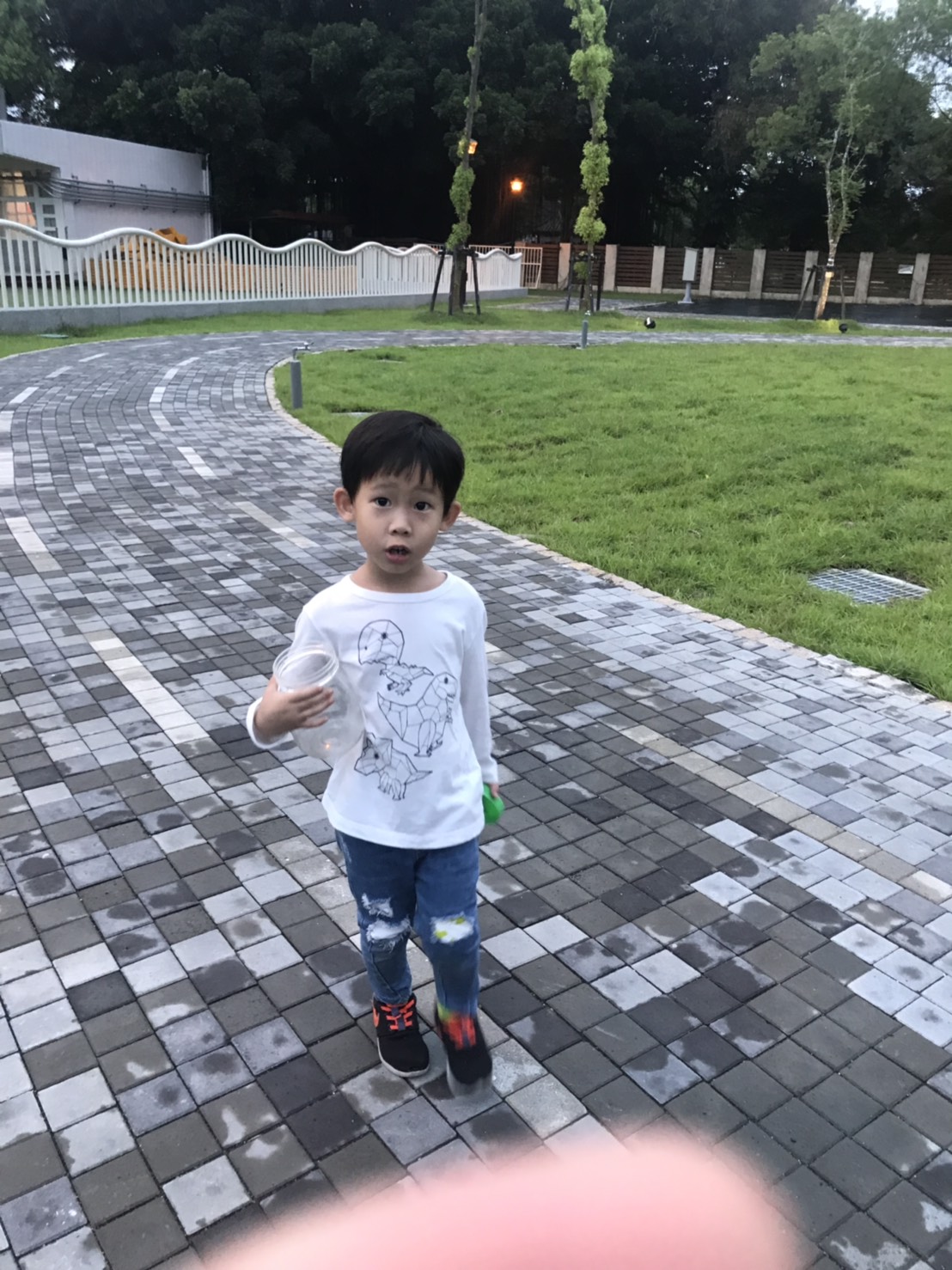 甯立恆
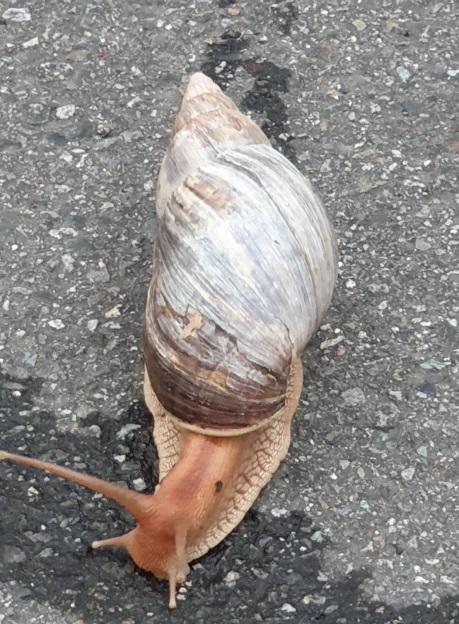 立定心志
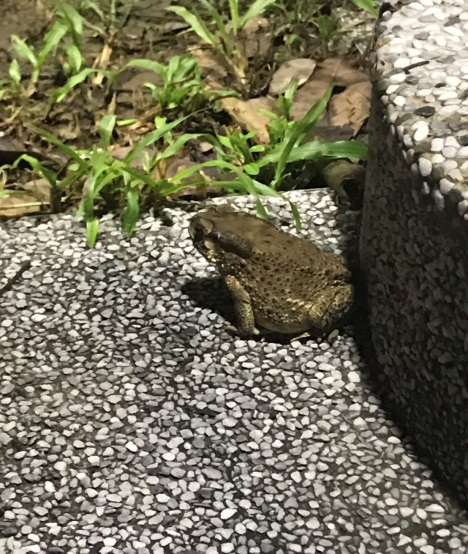 恆久靠主
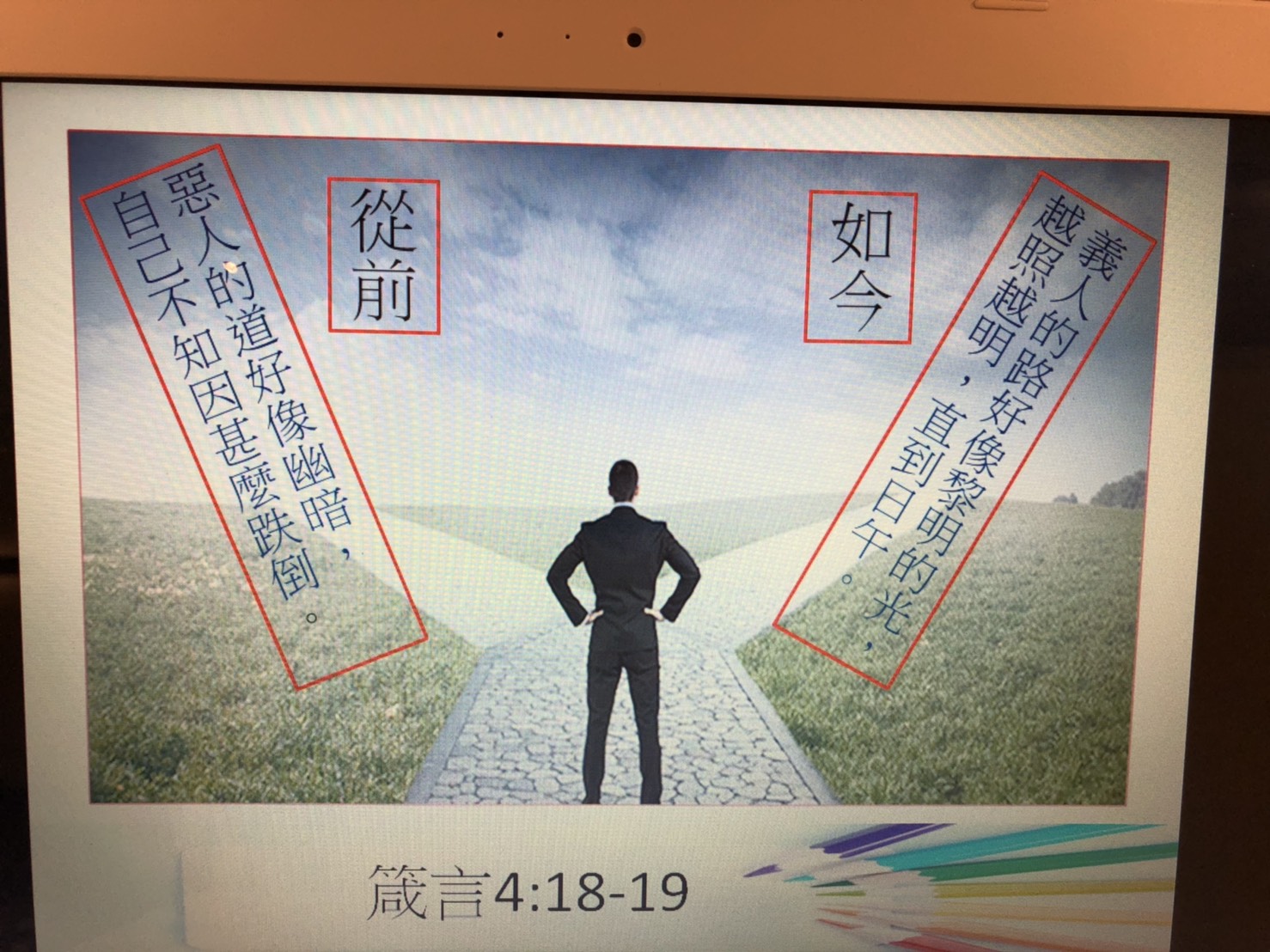 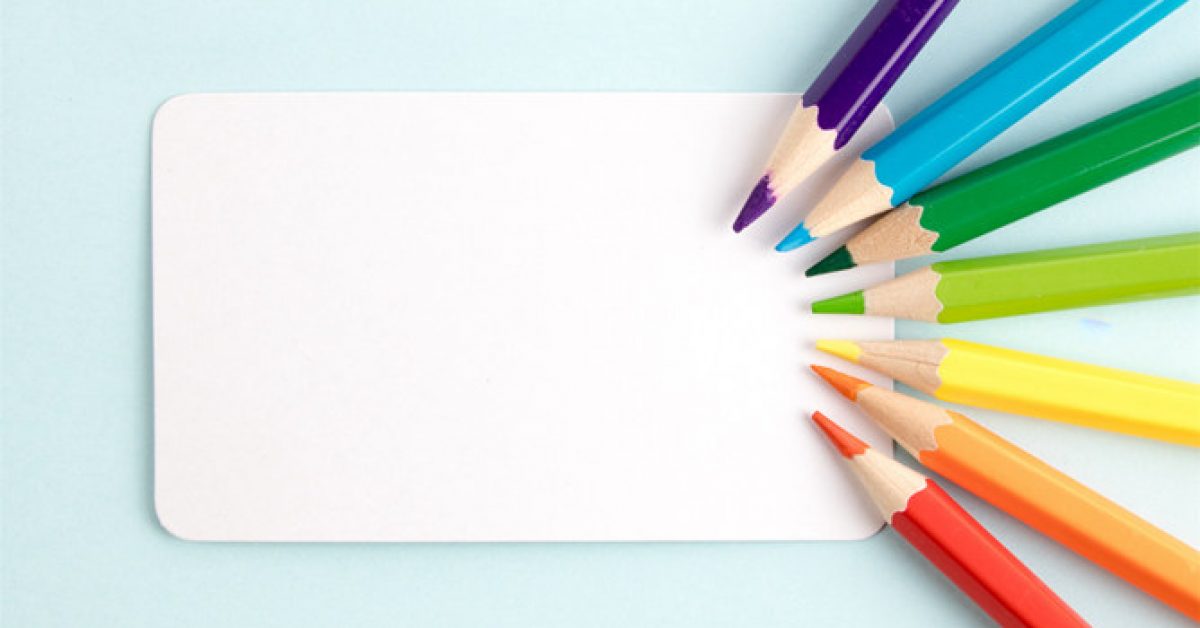 箴言30:26
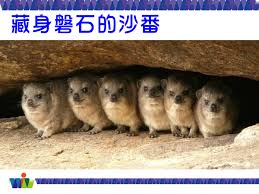 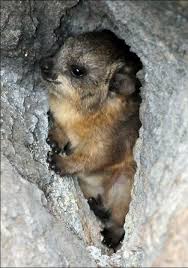 沙番是軟弱之類，卻在磐石中造房。